Preschool ProgramsEarly Childhood Education and Head StartAugust 24, 2010
Jane Russo, Superintendent
Herman Mendez, Assistant Superintendent, Elementary Ed.
Doreen Lohnes, Assistant Superintendent Pupil Support Services
Janneth Linnell, Early Childhood Education Coordinator
Charlotte Ervin, Head Start Coordinator
Mark Bello, Mitchell Child Development Center Principal
Agenda
Programs
Special Education Programs
Locations
Student Growth
Services
Outcomes
Support
Highlights
1
Programs
Early Childhood Education Department
2
Special Education Programs for 382 Preschool Students
“Typical Peers” integration and Parent Trainings are a component of each of our programs

.Preschool Assessment Team (PAT) Identification of birth to preschool children with special needs

Assess Approximately 600 students a year

Monthly Child Find screenings with approximately 60 families per month

Language Intervention Parent Support (LIPS) program and Speech Club
3
Locations
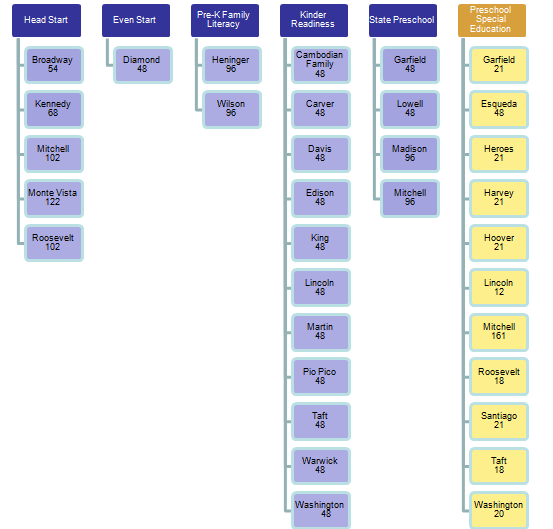 4
Student Growth
5
Services
6
Outcomes
Desired Results Developmental Profile (DRDP-R)
Percent of Children “Building” or “Integrating” on DRDP-R, 2009-10
7
Support
8
Highlights
Head Start program successfully completed a Federal audit with no findings
Head Start implemented Employee Tuition Reimbursement Program 
Head Start streamlined program governance to include better communication to Board of Education
Early Childhood Education Department (ECE) coordinated services to maximize leveraging opportunities
ECE collaborated with Think Together to provide Summer Preschool Academy, which serves 528 incoming kindergarten children without preschool experience at Carver, Davis, Diamond, Edison, Heninger, King, Lincoln, Lowell, Martin, Pio Pico and Washington
ECE is piloting and helping with the development of MIND Institute’s preschool math program
ECE will open an additional new full inclusion preschool classroom at Taft in collaboration with Special Education Department
9
Thank you for your support!
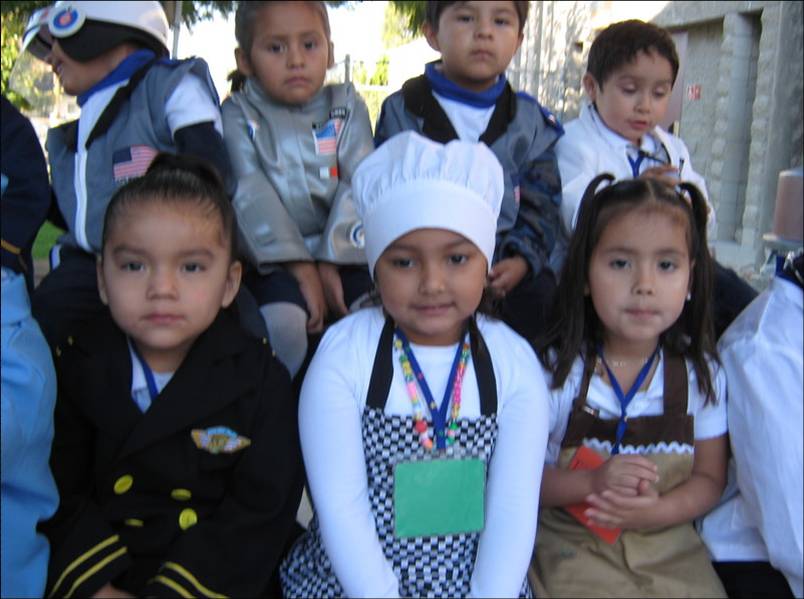 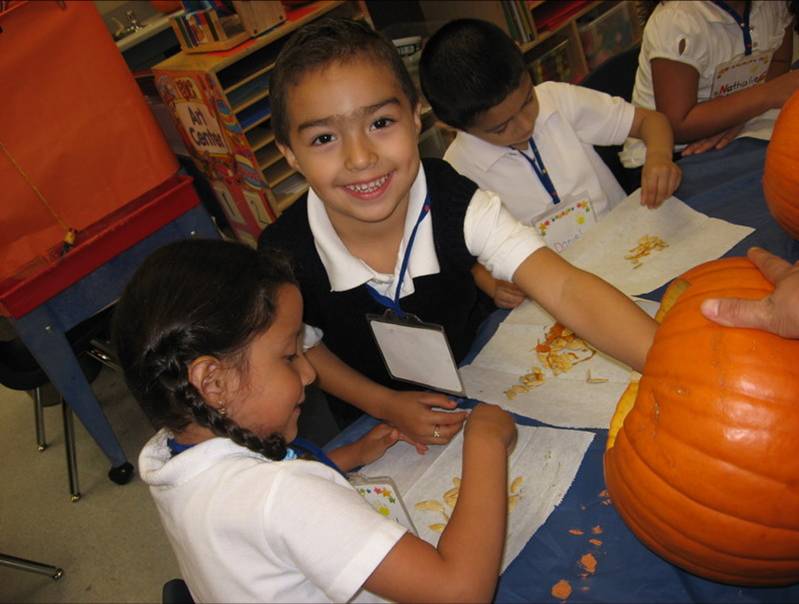 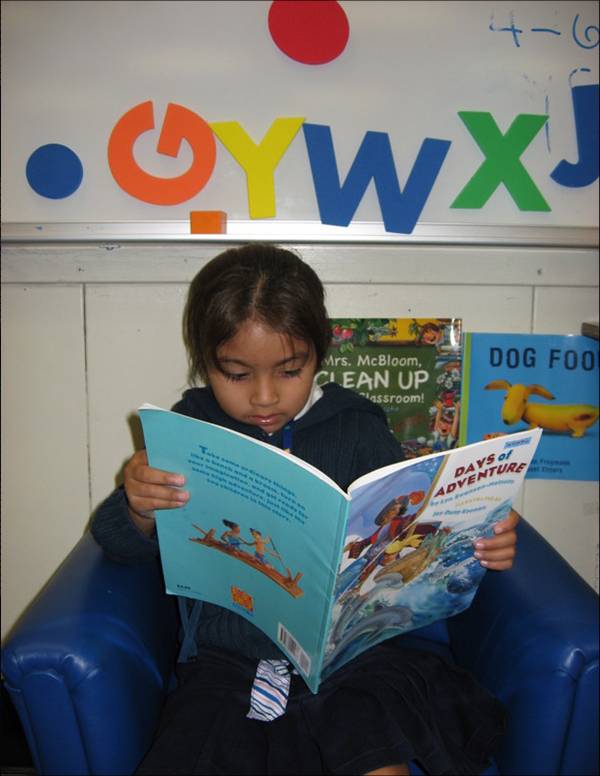 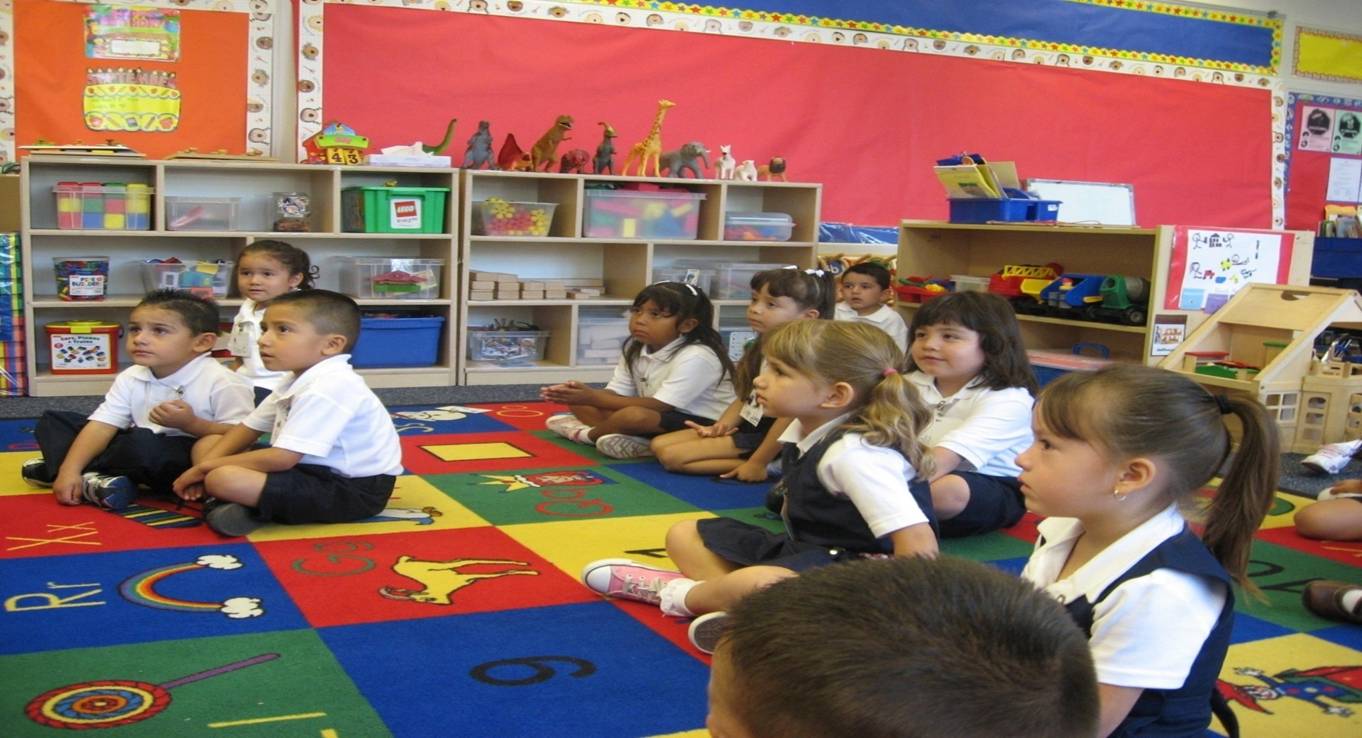 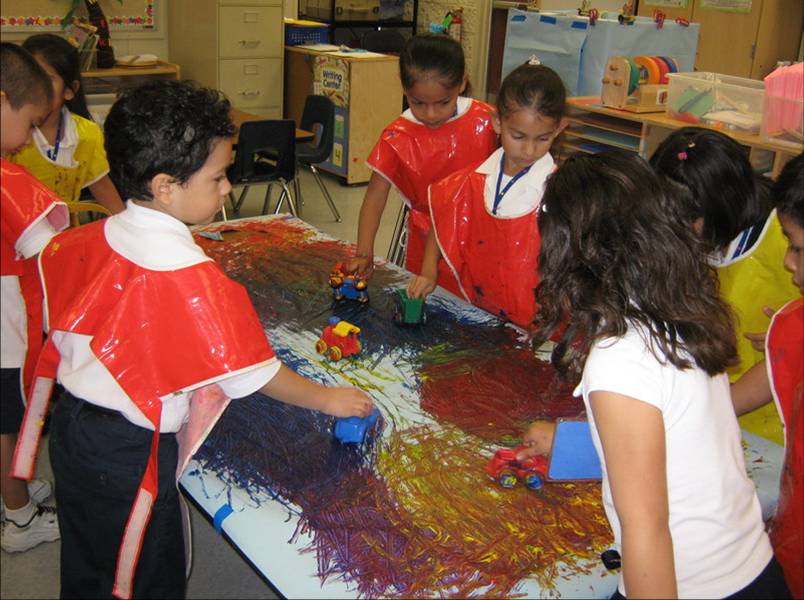 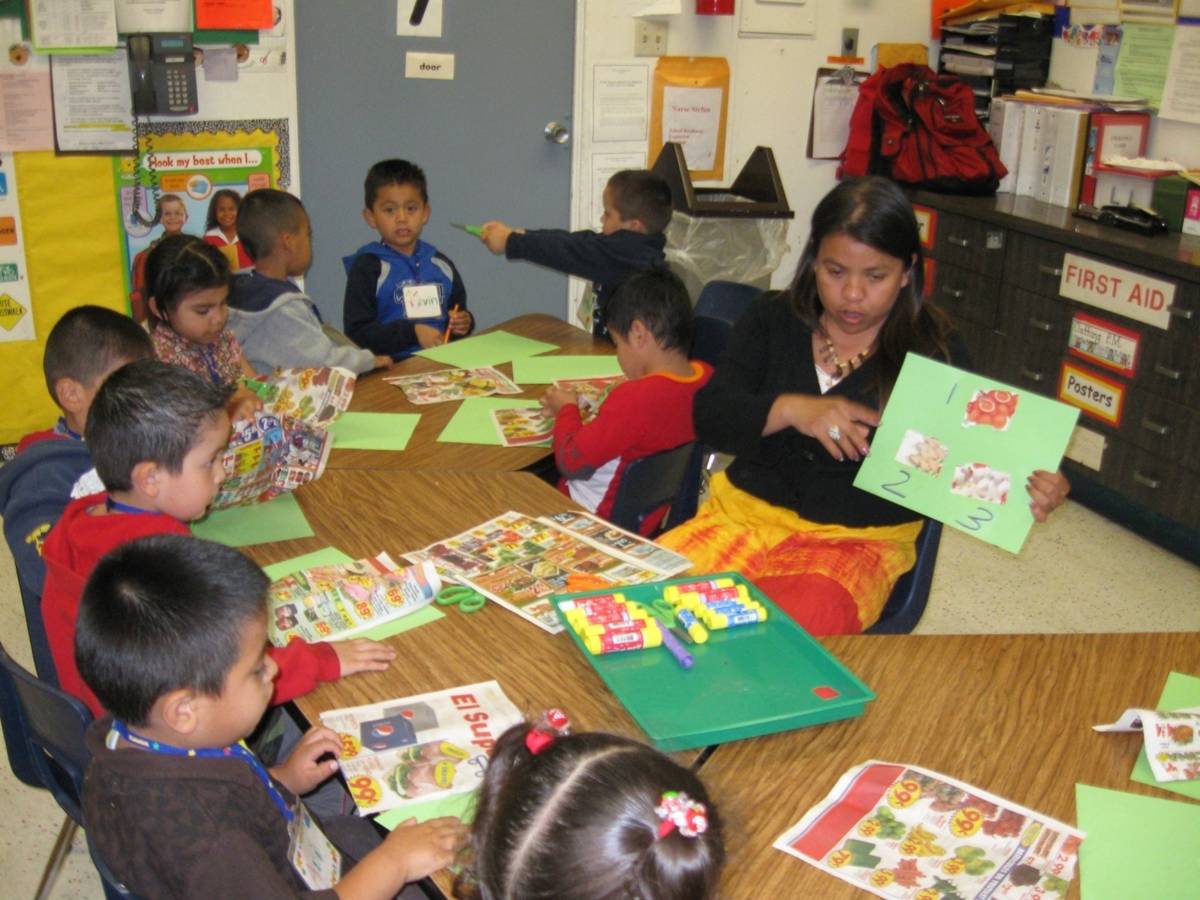 10